ASR CARD
DOMAIN:
CRITICALITY:
STATUS:
DATE:
ARCHITECTURALLY SIGNIFICANT REQUIREMENT & ARCHITECTURE CONTEXT:
SIGNIFICANCE & IMPACT:
CHARACTERISTICS:
minor 
non-compliance
major 
non-compliance
COST
no impact
REWARD
PRINCIPLES
significant impact
no return
compliant
high returns
COMPLEXITY
LEGAL & COMP
SKILLS
no impact
simple
complex
significant impact
available
unavailable
NOVELTY
URGENCY
DOABILITY
bau
bleeding edge
not urgent
doable
urgent
impossible
RISK
CONSTRAINTS
other_________
low
no constraints
high
constraints
STRATEGY & PLAN:
STAKEHOLDERS:
IDEAS:
Last updated on 21 April 2018 Download a copy of this canvas at https://iasaglobal.org/wp-content/uploads/2018/08/ASR.pptx
ASR Card Version: 0.1 Designed By: Gar Mac Críosta Agent ∆ for IASA Global
This work is licensed under a Creative Commons Attribution-ShareAlike 4.0 International License. http://creativecommons.org/licenses/by-sa/4.0
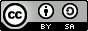 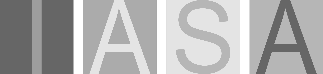